Blomster
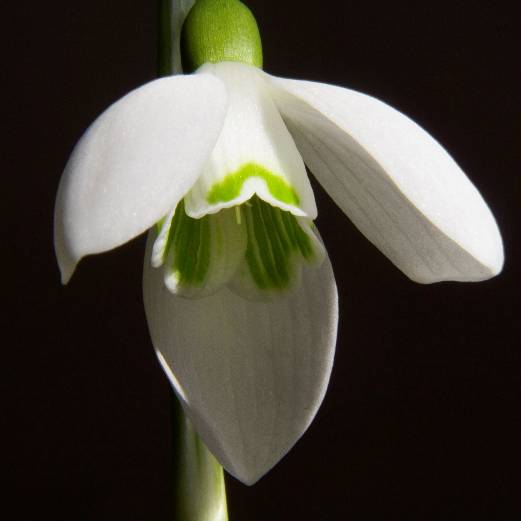 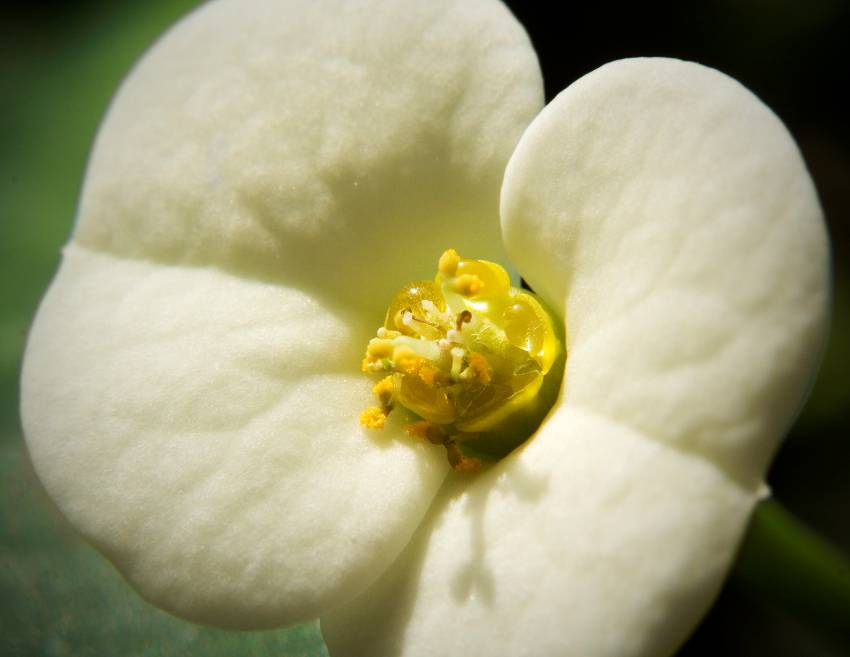 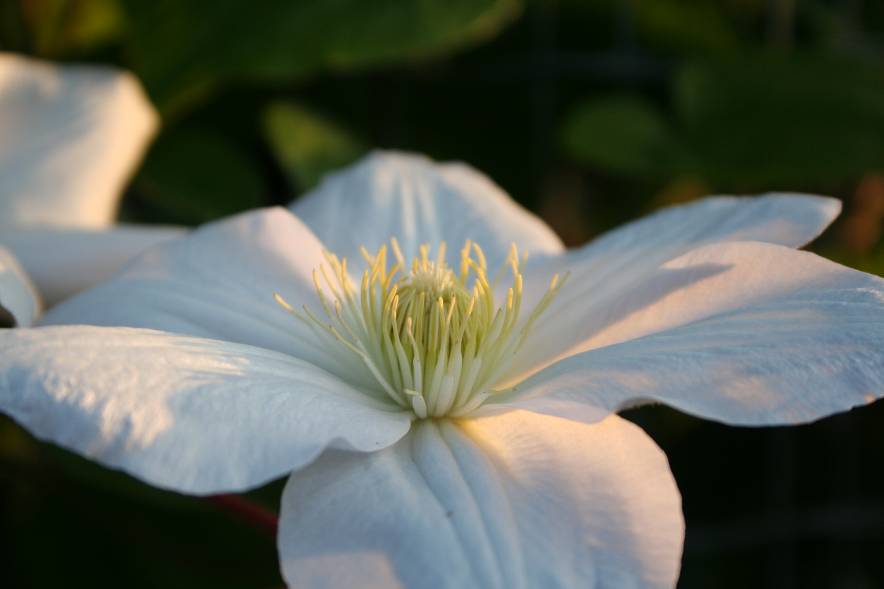 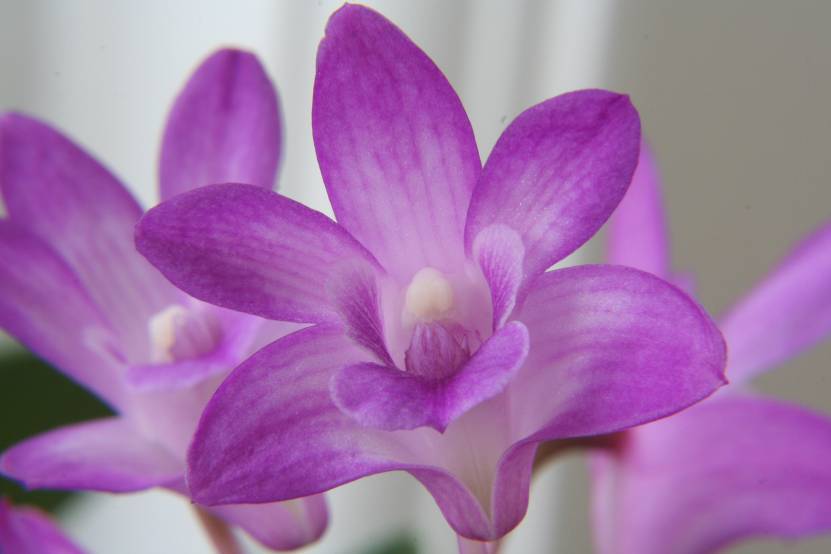 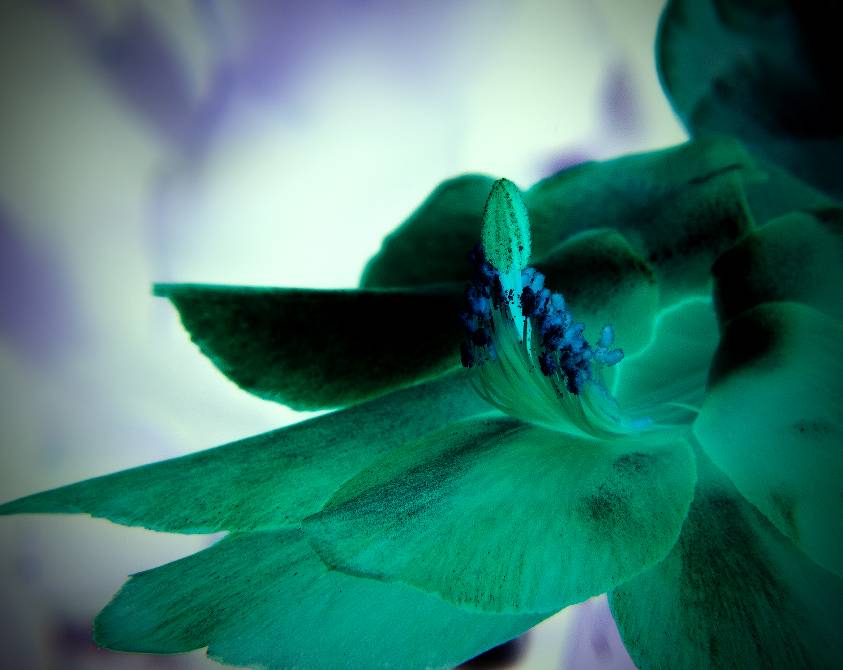 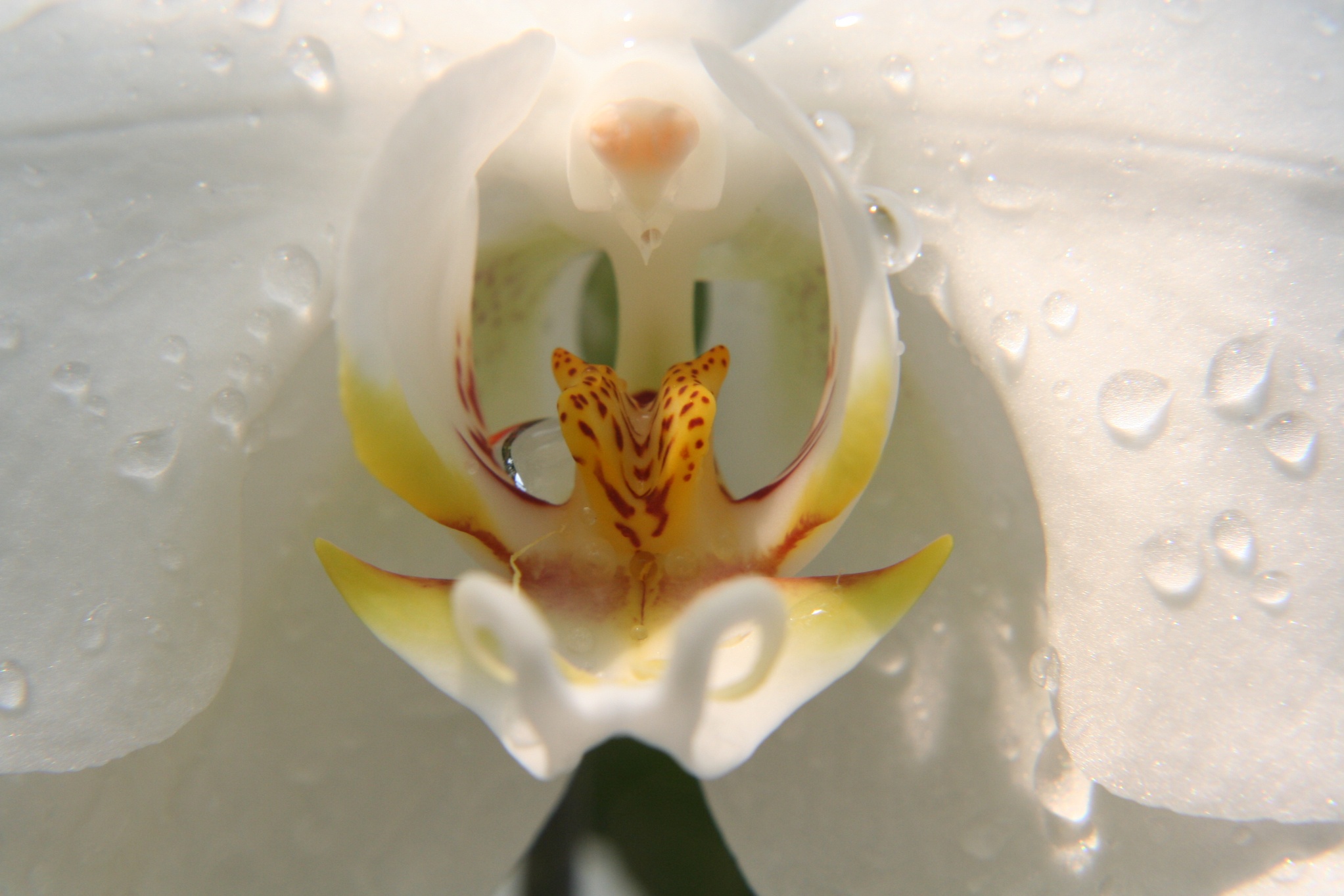 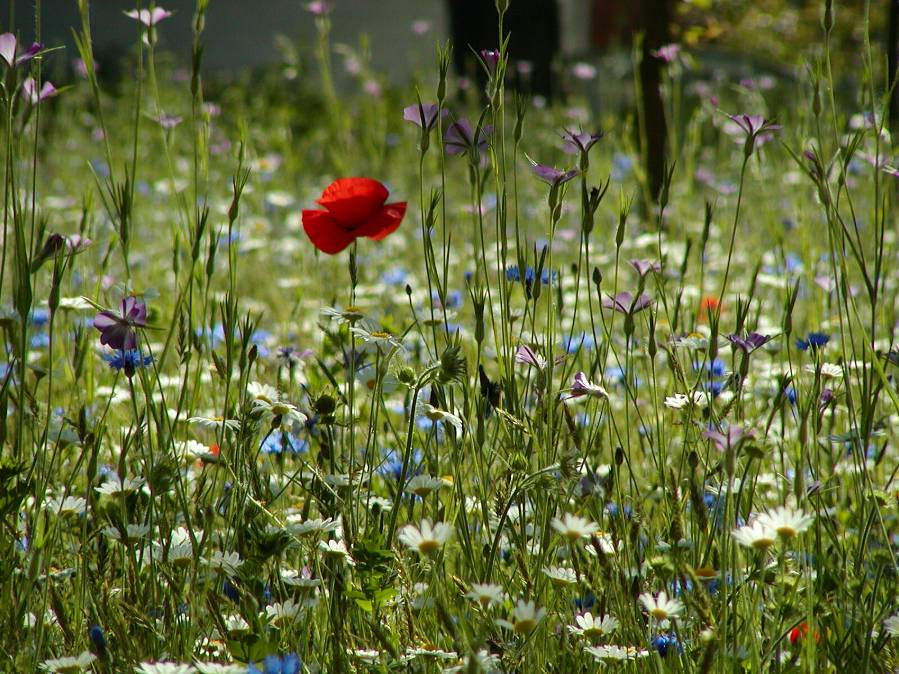 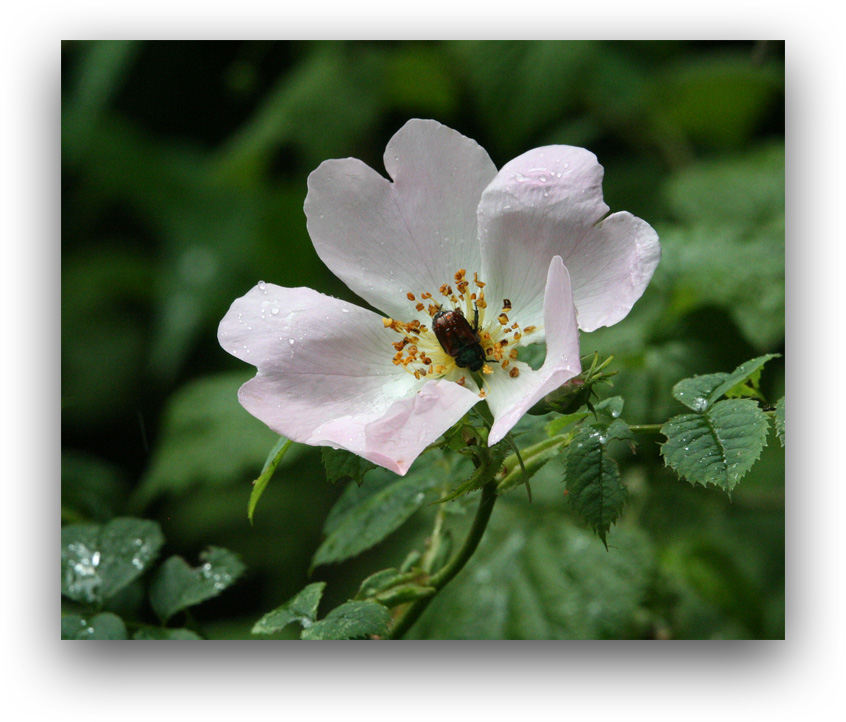 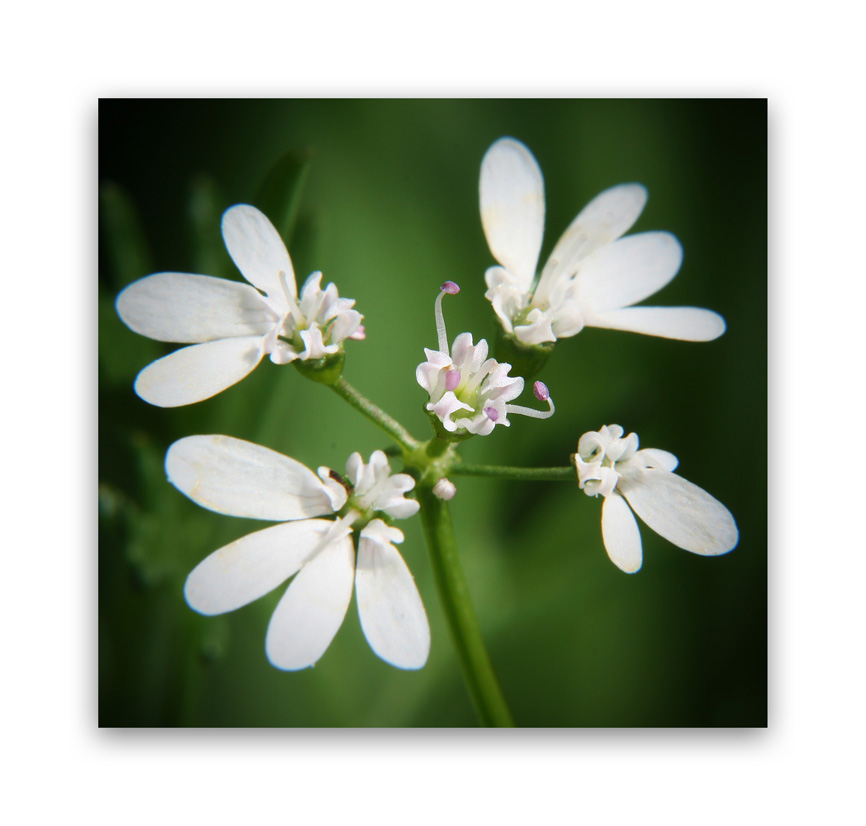 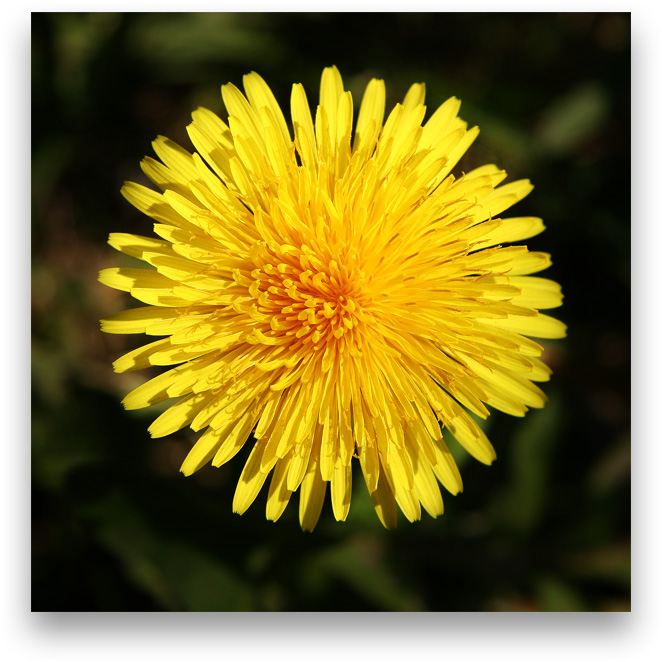 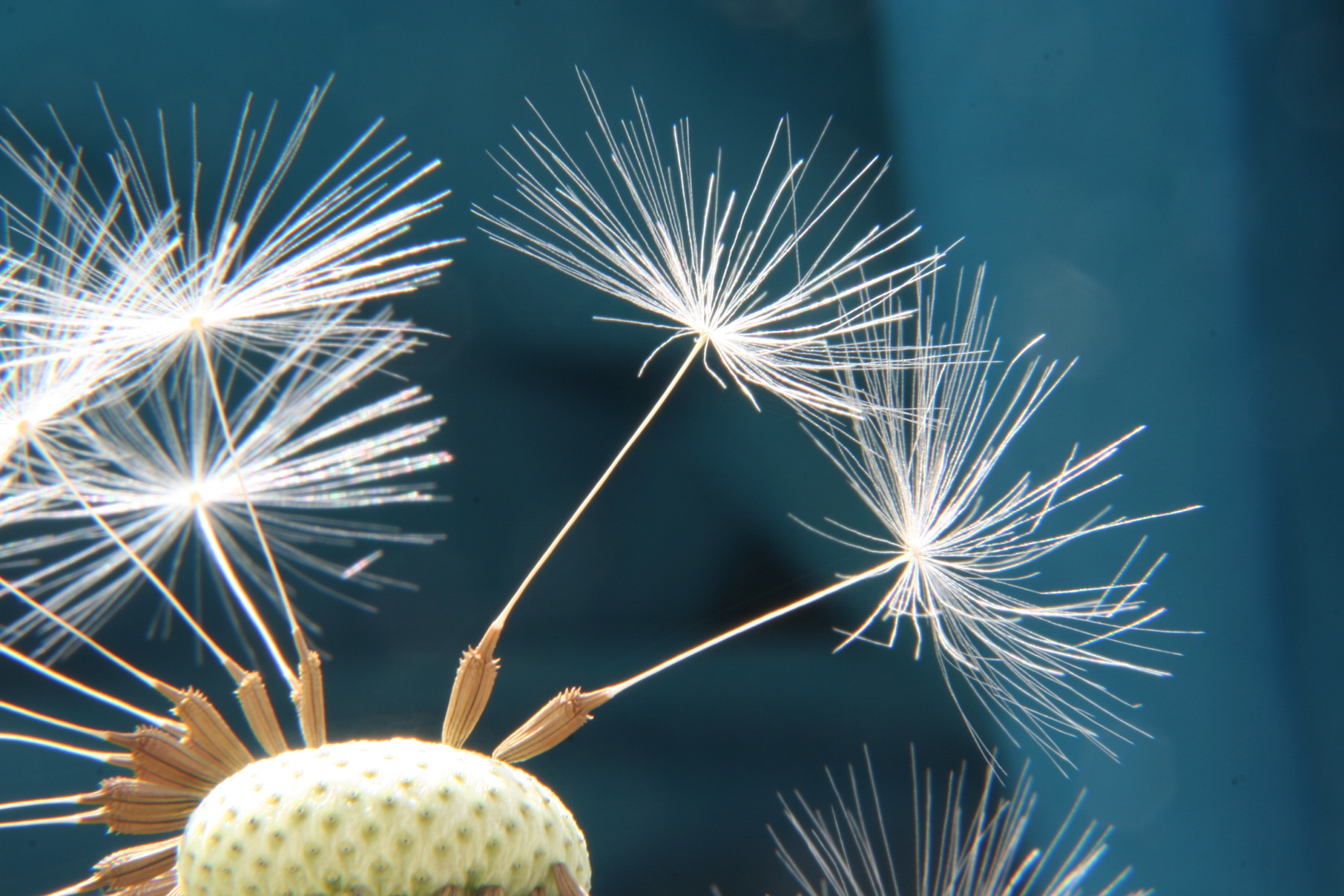